Изобразительное искусство
Создайте синквейн на тему «Город».
Литературное чтение
8. Кто такой БОГАТЫРЬ?
 
а) богатый человек
б) могучий человек
в) защитник Родины
г) воин, защитник своей Родины, наделённый чувством собственного достоинства и отличающийся необычайной силой, мужеством и удалью
Математика
Исправь ошибки
16 м 50 см
1 650 см =
1 м 65 см
4 ч 15 мин =
255 мин
415 мин
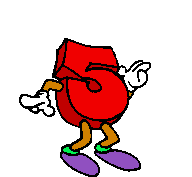 75 см
7 дм 5 см =
3 т =
3 000 кг
300 кг
Развитие речи
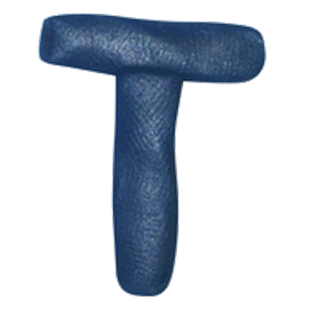 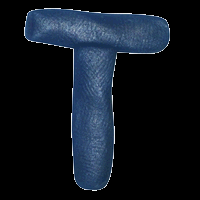 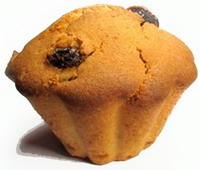 ,
текст
Родной язык
Разделите слова в зависимости от происхождения: смокинг, штаб, митинг, пиджак, штольня, спортсмен, Оренбург,  штабель, штраф, спиннинг, вундеркинд, джентльмен, джем
	Английский язык:               Немецкий язык: 
 сочетания ДЖ, 			сочетания ШТ, ШП, ИНГ, МЕН                     	МАН, БУРГ
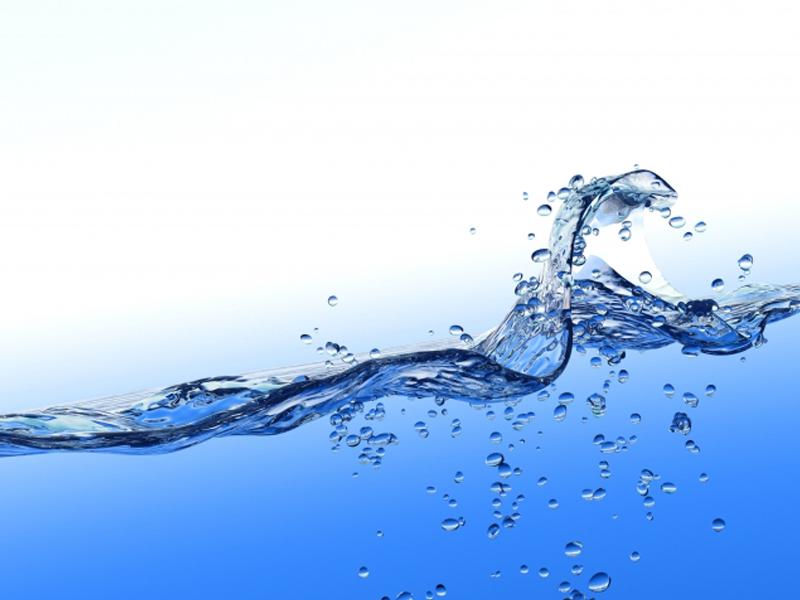 Окружающий мир
Чуть дрожит на ветерке
Лента на просторе.
Узкий кончик - в роднике,
А широкий – в море.
РЕКА
Русский язык
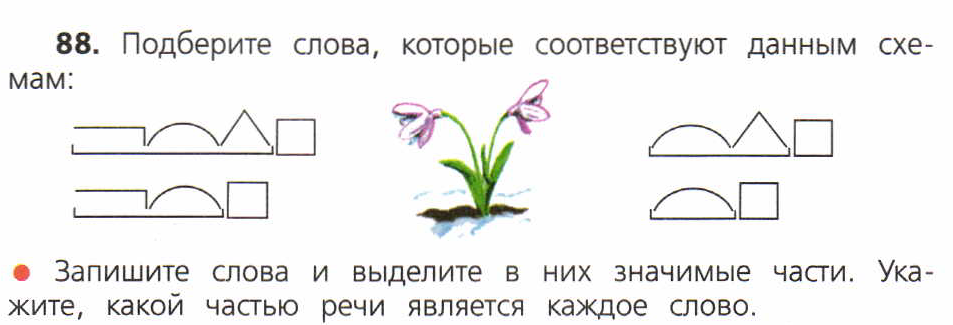 Технология
Выберите интересующую технологию
Аппликация
Роспись
Лепка
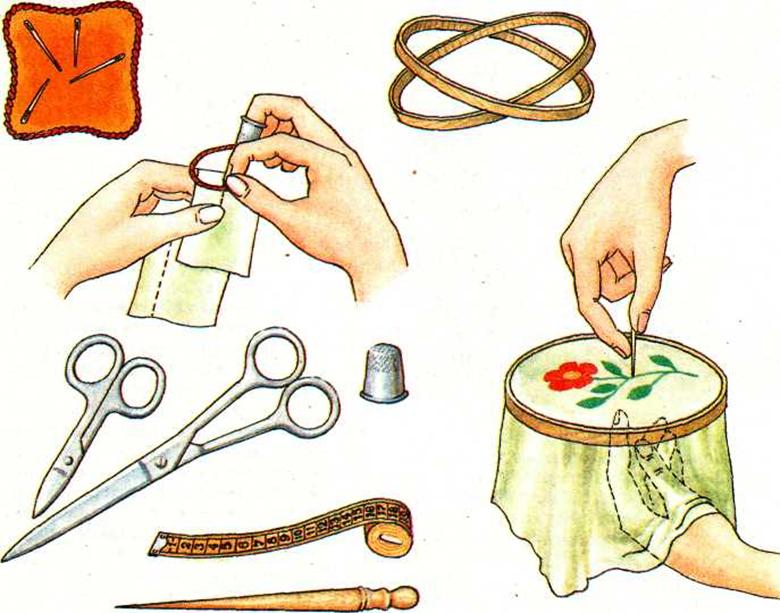 Вышивание,
 вязание
Технологии   ручной   работы
Тема: Информационный
центр..
Разгадайте ребус  и сформулируйте тему урока.
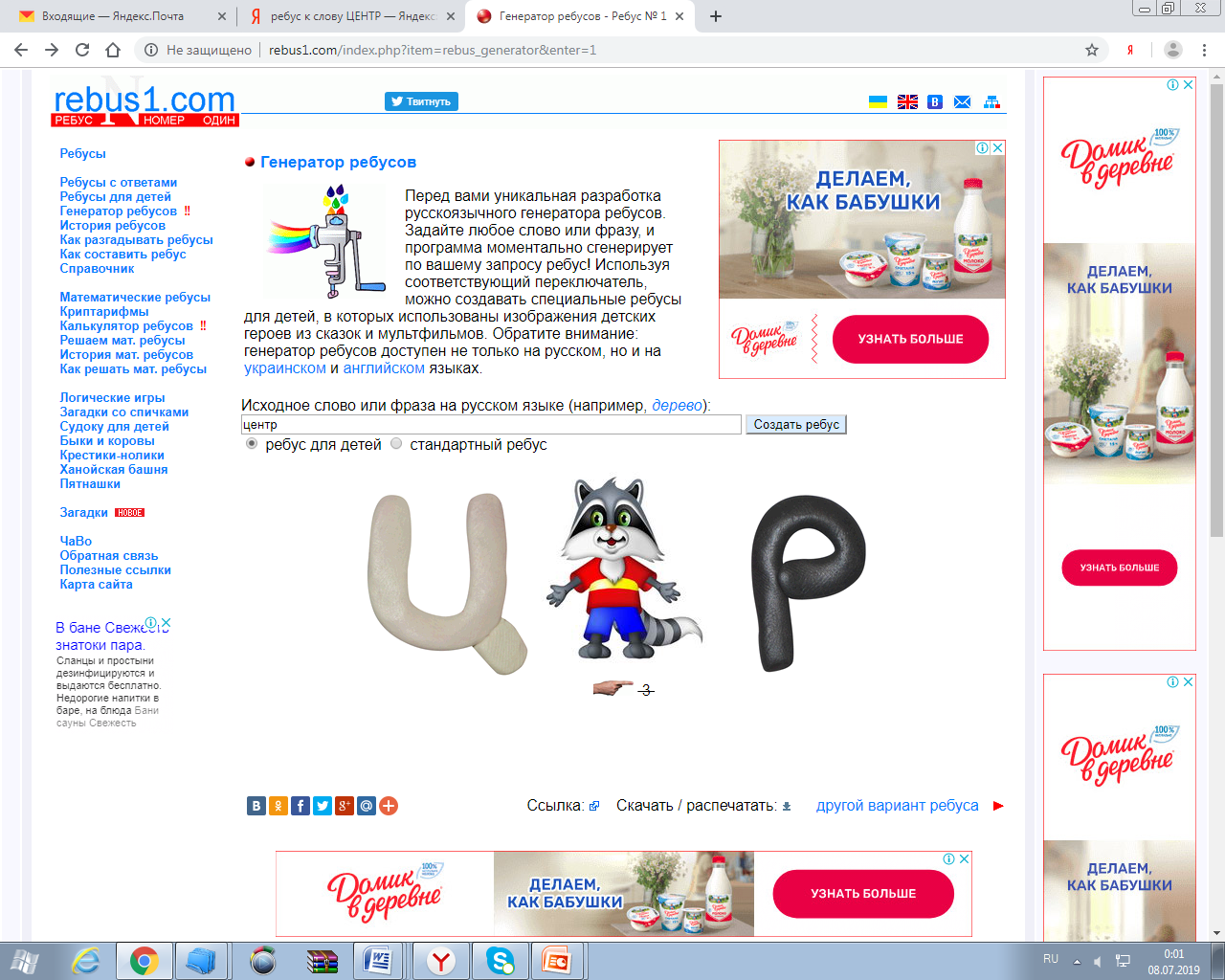 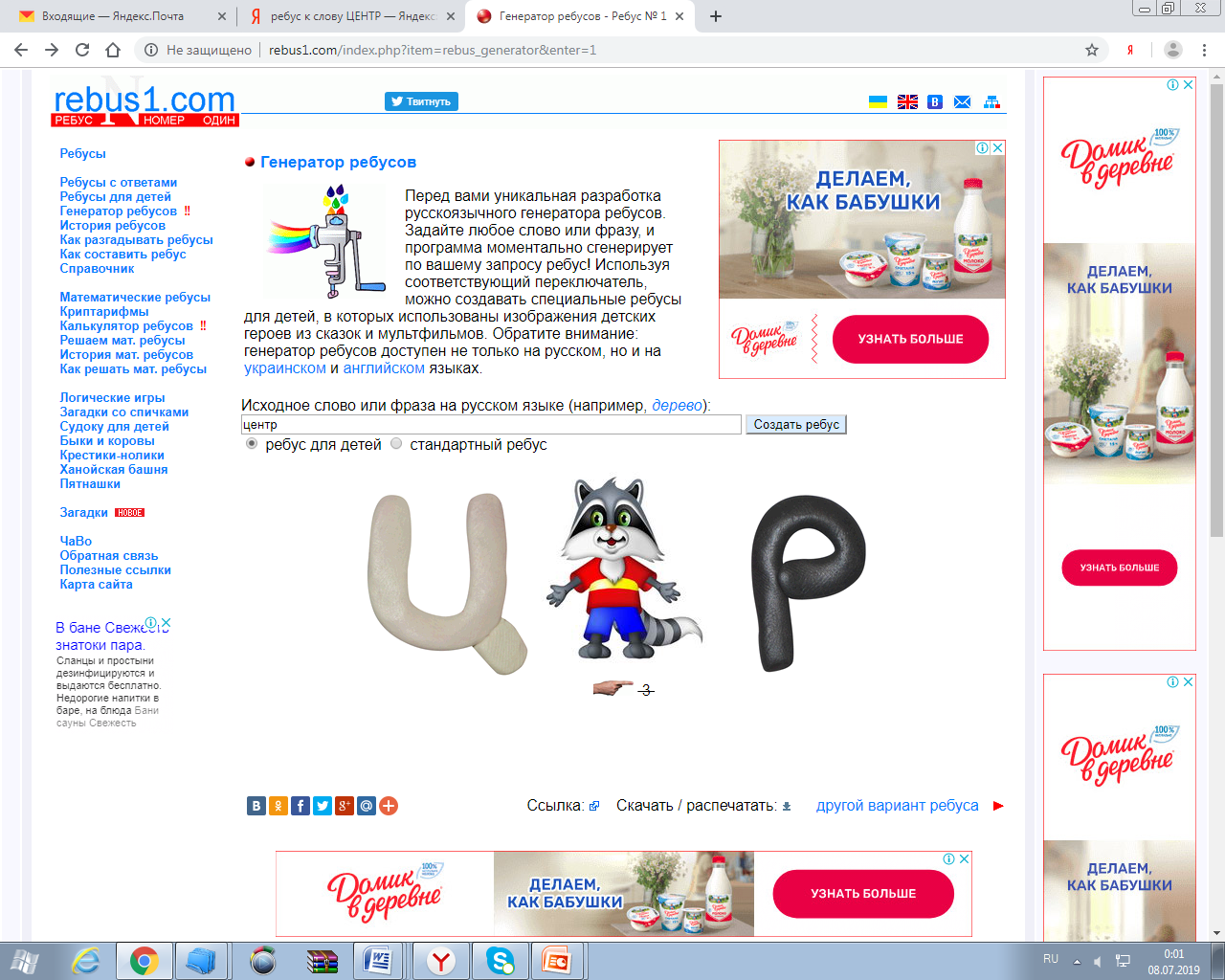 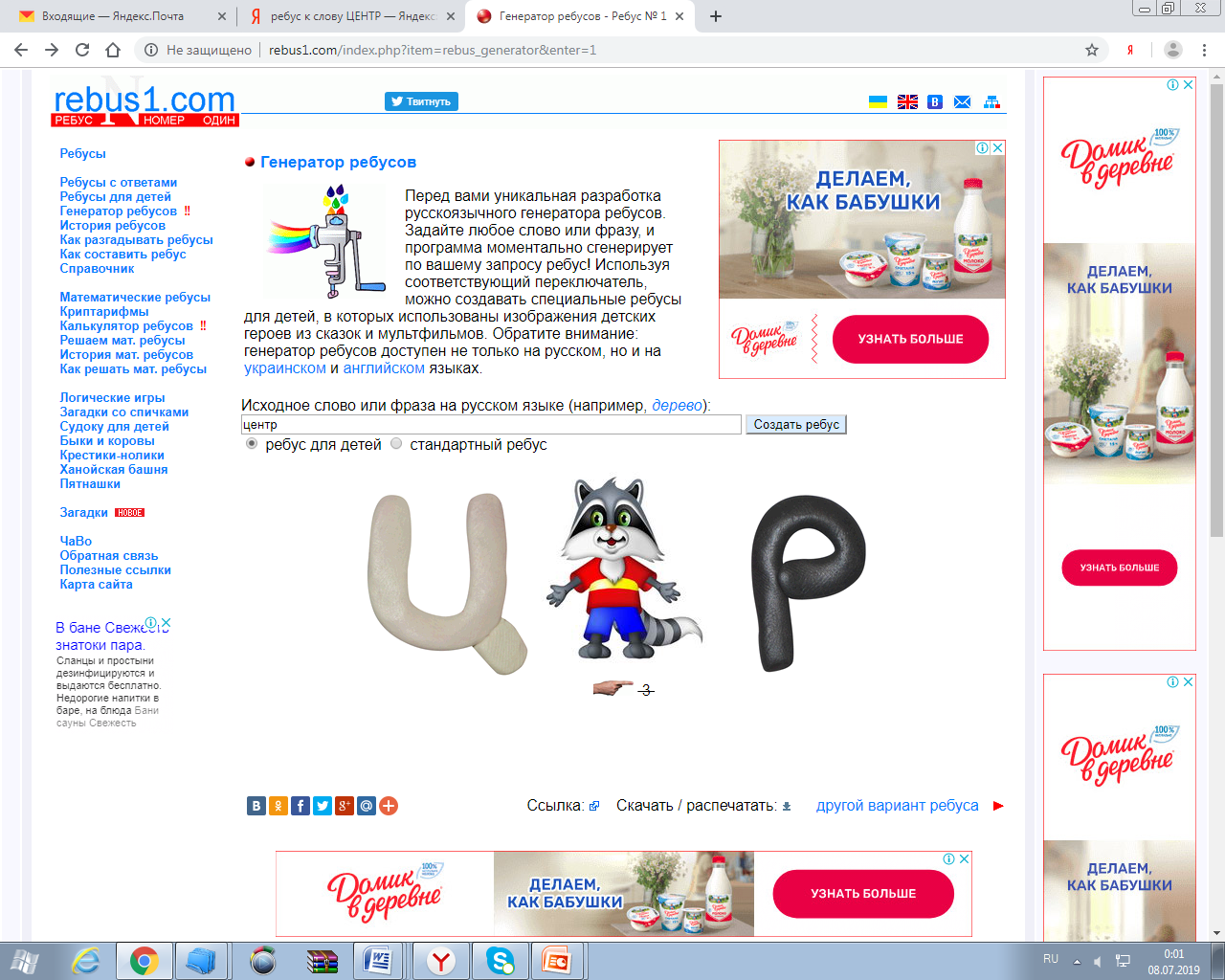 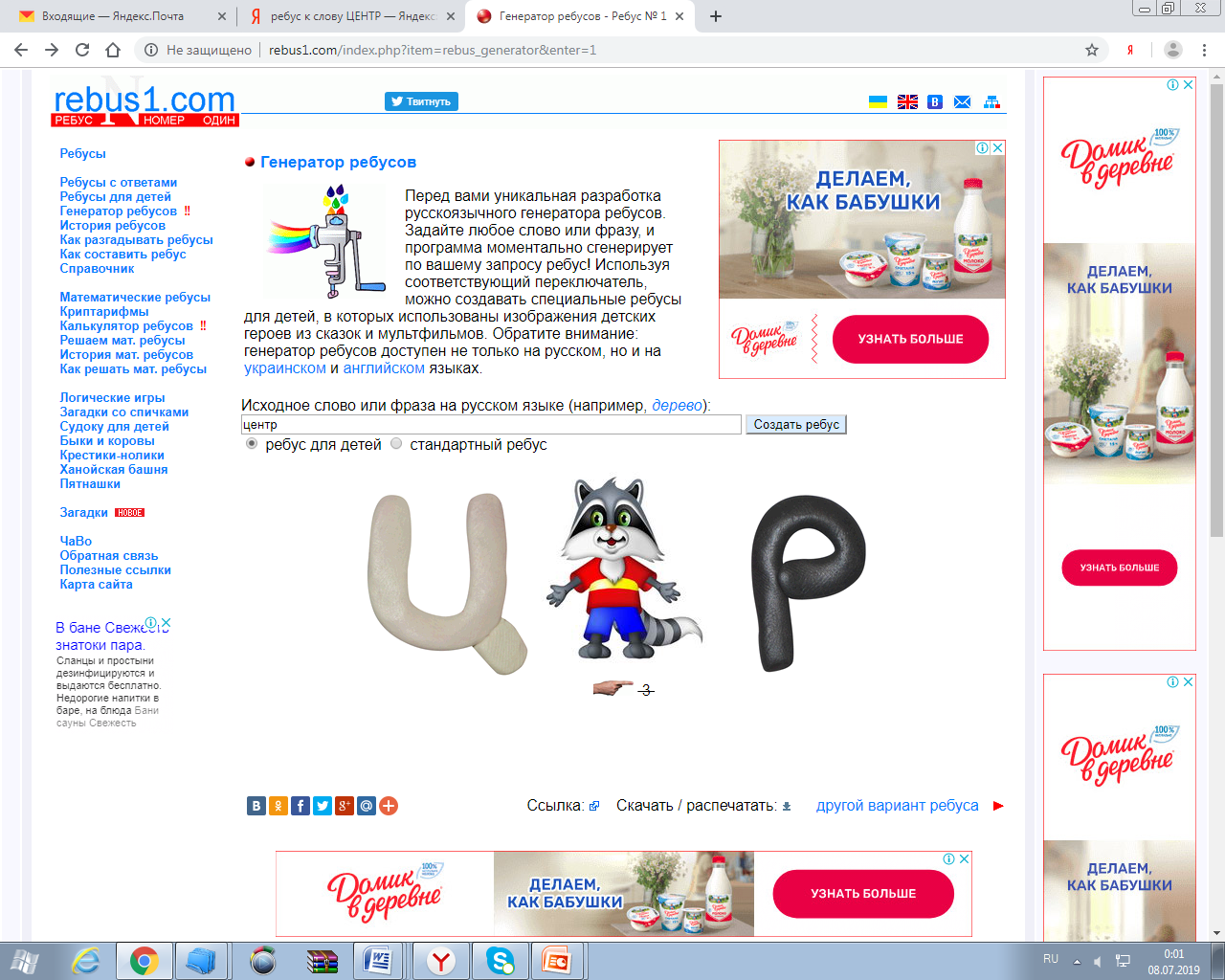 Внеурочная деятельность
- Превратите кору в лису (кора – коза – лоза – луза – лупа – липа – лиса);    - как из дома сделать сыр? (дом – том – сом – сон – сын – сыр).    - стихотворные цепочки слов:Слово первое – в мешке,В булке хлеба на столе.А второе – к нам летит,И мешает, и жужжит.Только третье нам поможет,Вдохновит и обнадежит. (Мука – муха – муза).
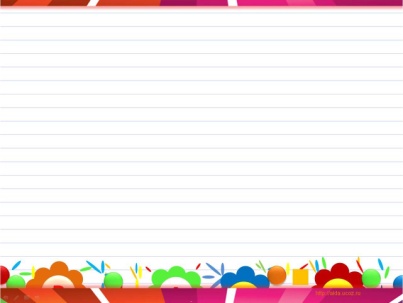 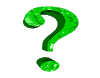 Знаете ли вы?..
Какое животное 
имеет 25 000 зубов?
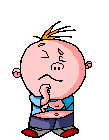 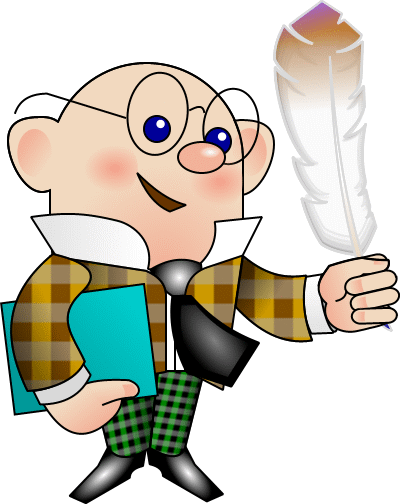 Реши задачи
Разговоры о важномКак называется сказка?
Три медведя
Три поросенка
Маша и медведь
Теремок
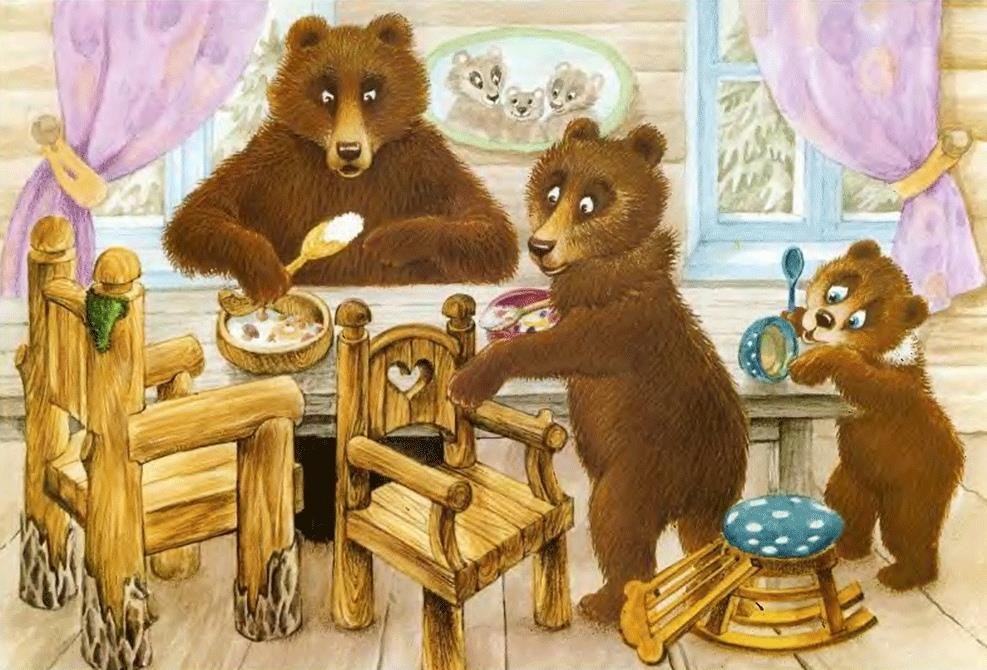 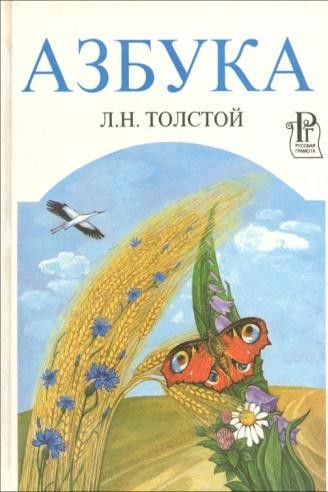 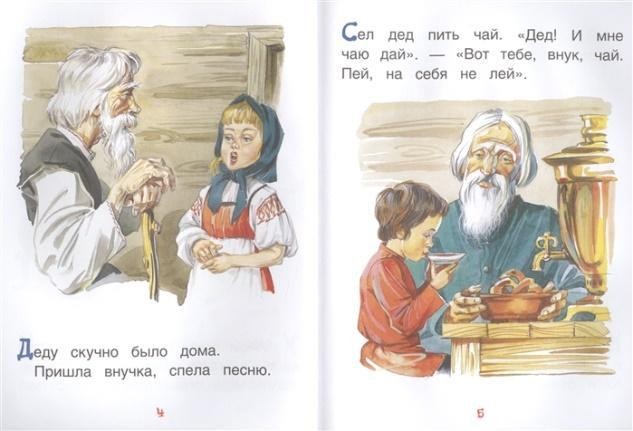 Иллюстрации к рассказам и сказкам Л.Н. Толстого для детей.Задание: соотнеси название сказки с иллюстрацией.
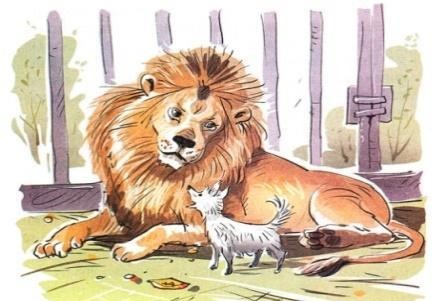 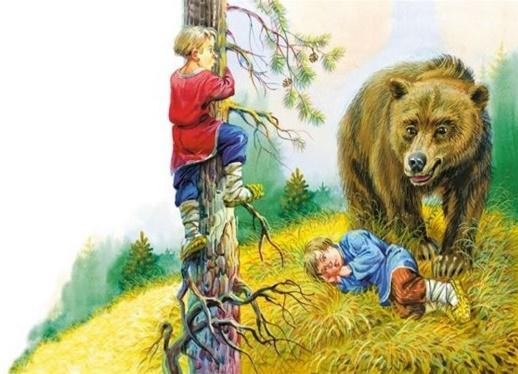 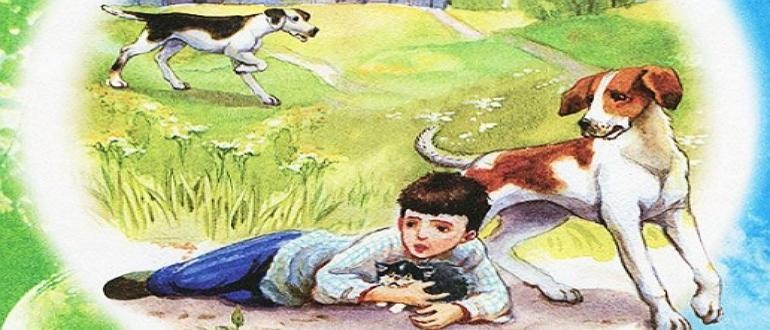 Лев и собачка
Два товарища
Котёнок
Карта результативности:
ОБЩИЕ ПОДХОДЫ В ОБУЧЕНИИ ДЕТЕЙ
Введение физкультминуток  через 15-20 минут.
Создание ситуации успеха на занятии (выполнить посильный объем работы и получить одобрение, похвалу).
Благоприятный климат на уроке. Опора на эмоциональное восприятие.
Оптимальная смена видов заданий (познавательных, вербальных, игровых и практических).
Синхронизация темпа урока с возможностями ученика.
Точность и краткость инструкции по выполнению задания.
Поэтапное обобщение работы на уроке.
Связь обучения с жизнью.
Постоянное управление вниманием.
Общение и индивидуальный подход.